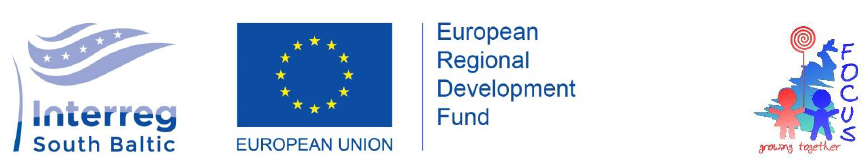 The Results of Feedback Analysis
Kristina Puleikiene, Ilona Rupsiene
Lithuania Business University of Applied Sciences
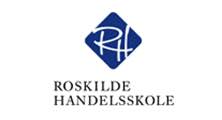 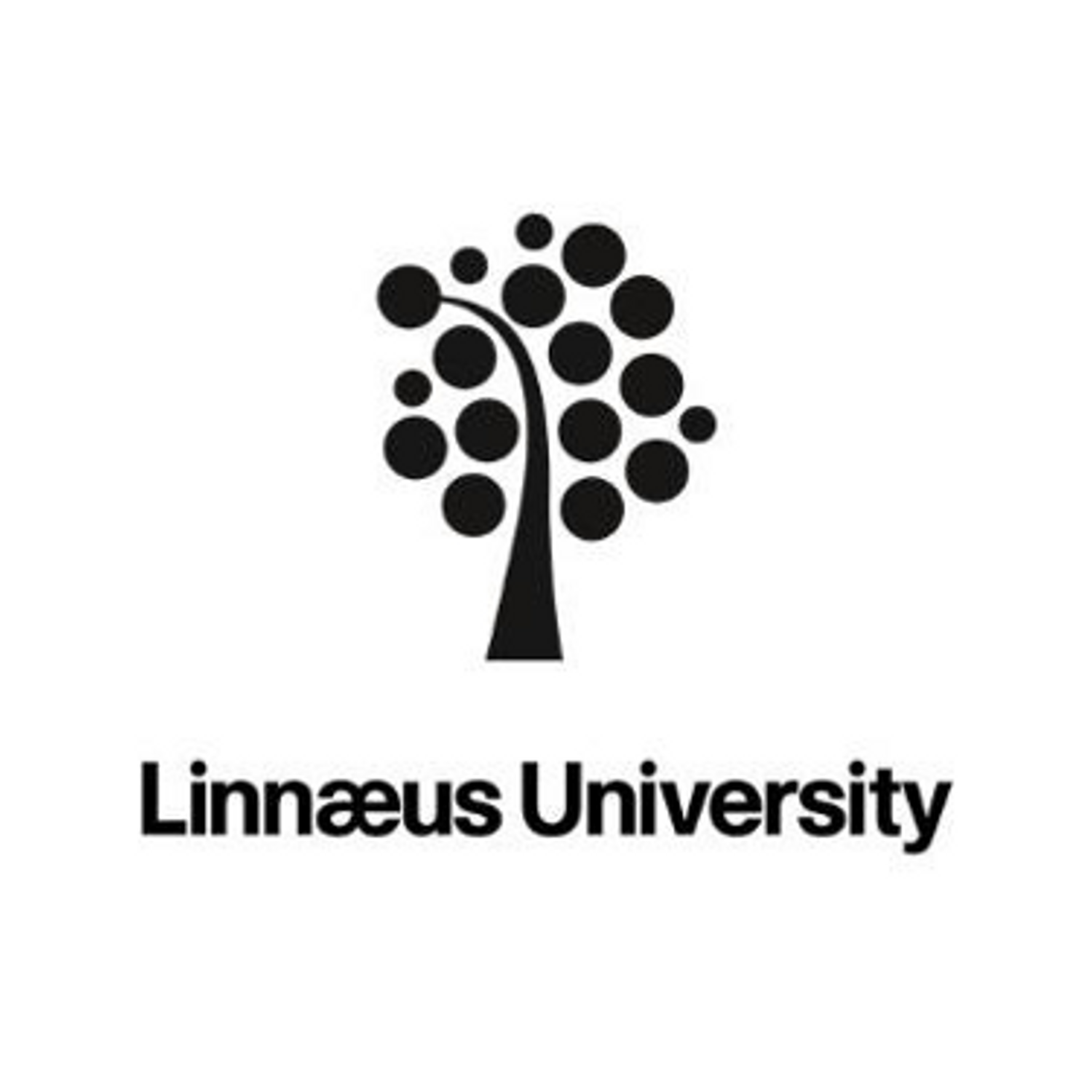 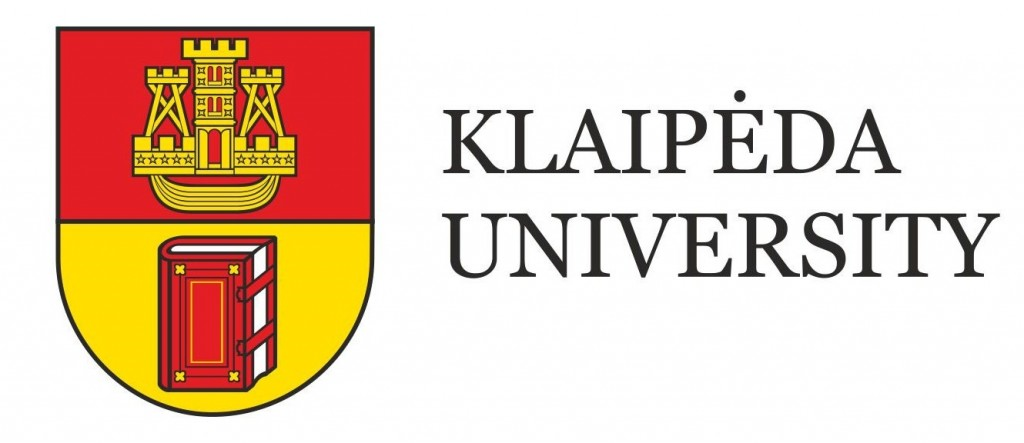 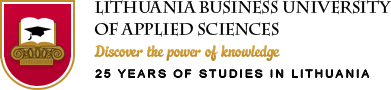 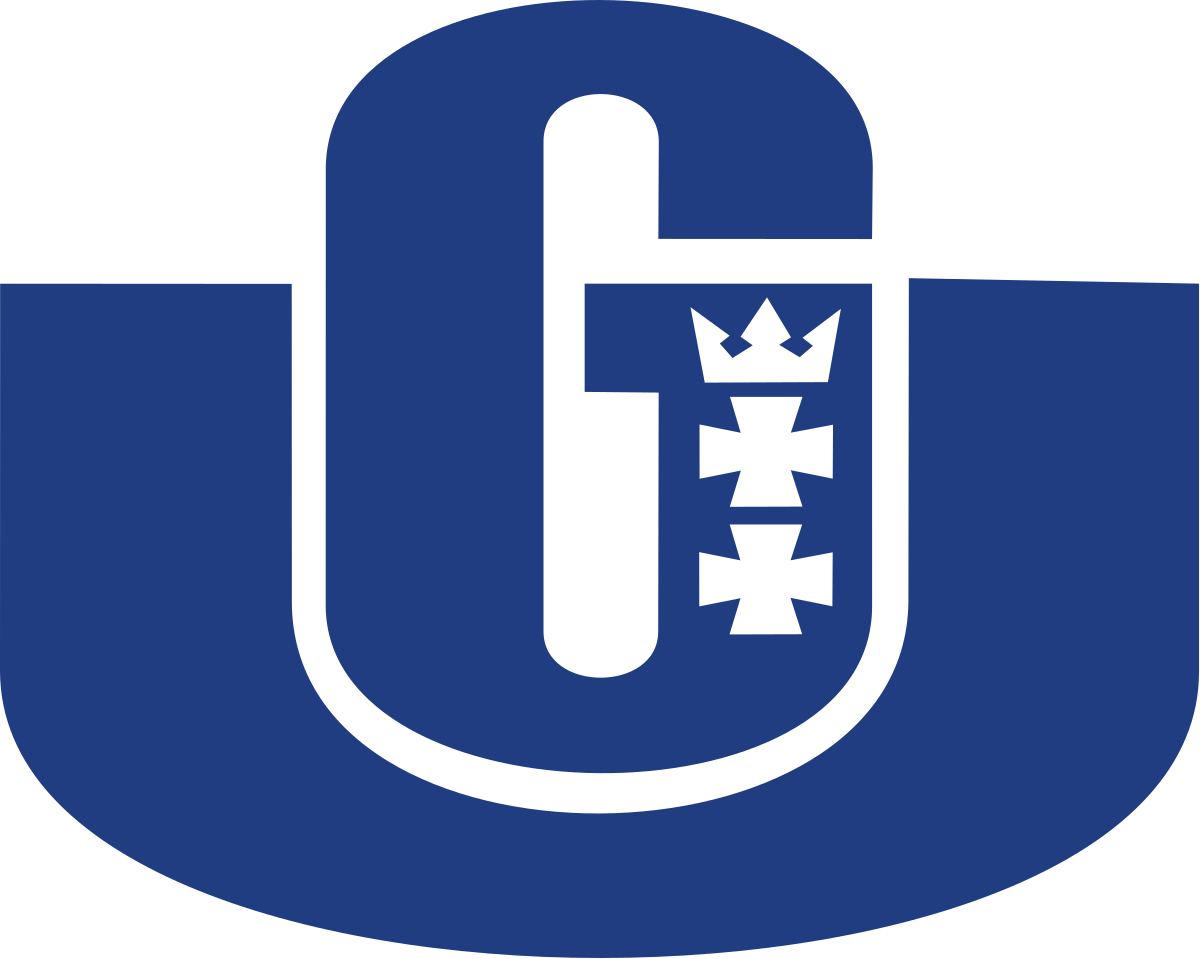 Responses of feedback in %Period of survey: October-November of 2019
Number of feedback Surveys Submitted
Category of Marine Biotechnology
Evaluation of the relevance of the course
Evaluation of the content of the course
Evaluation of the format of the course
Evaluation in total
WHAT could be changed/improved in terms of the content of the course?
Favorite aspects of the course/least favorite aspects of the course
Additional comments, ideas and suggestions
Category of Coastal Tourism
Evaluation of the relevance of the course
Evaluation of the content of the course
Evaluation of the format of the course
Evaluation in total
WHAT could be changed/improved in terms of the content of the course?
WHAT could be changed/improved in terms of the content of the course?
Favorite aspects of the course/least favorite aspects of the course
Favorite aspects of the course/least favorite aspects of the course
Favorite aspects of the course/least favorite aspects of the course
Additional comments, ideas and suggestions
Additional comments, ideas and suggestions
Additional comments, ideas and suggestions